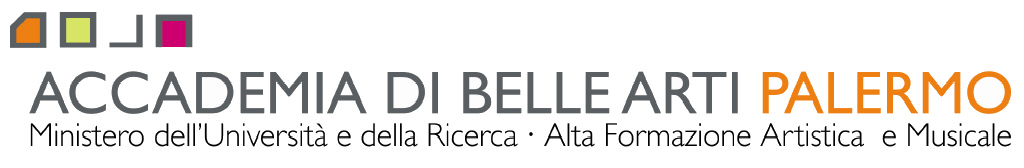 M1
corso tecniche di rappresentazione dello spazioA.A. 2017/2018docente Arch. Emilio Di Gristina
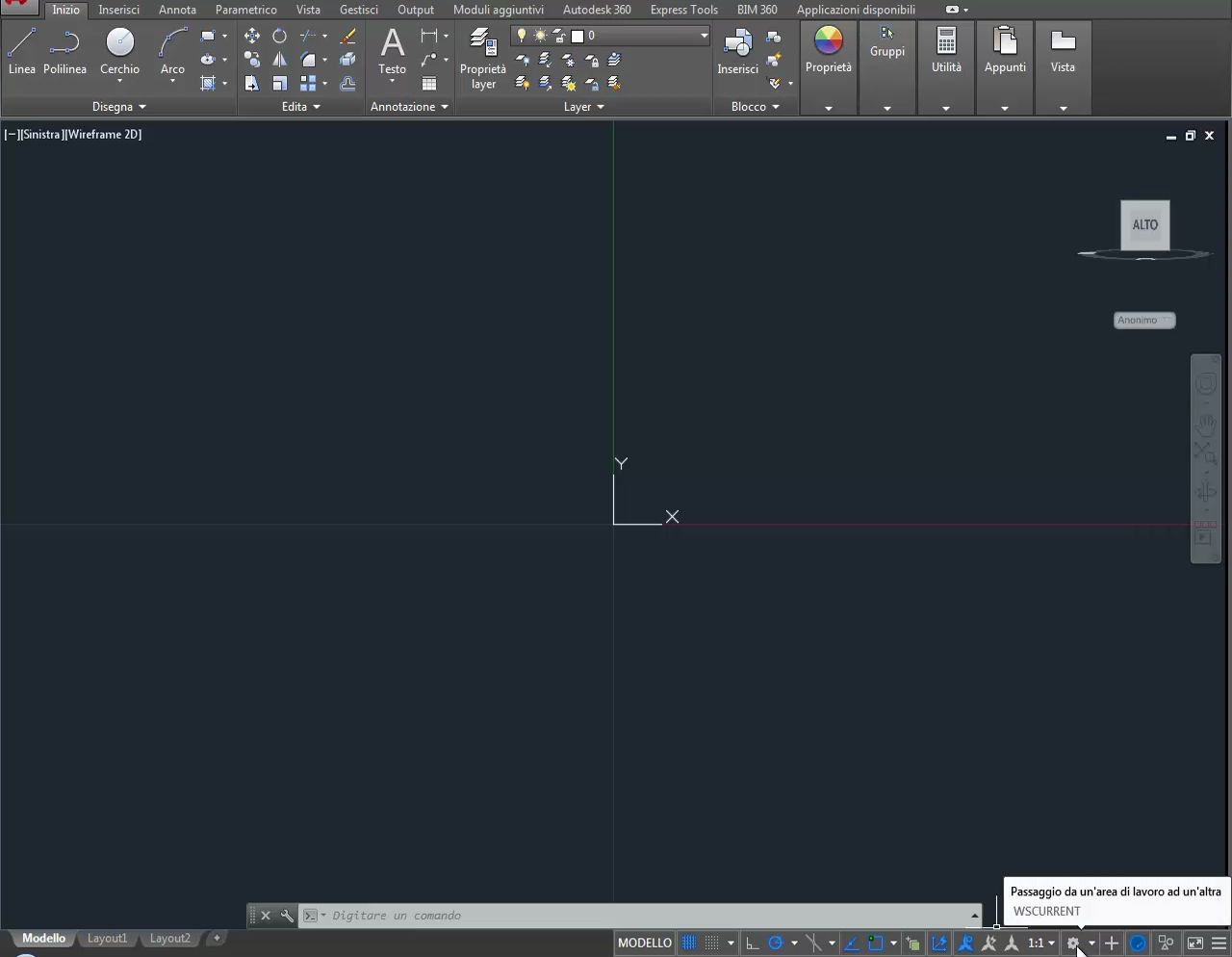 visualizzazione interfaccia classica AutoCAD
icona aree di lavoro
guida passo passo
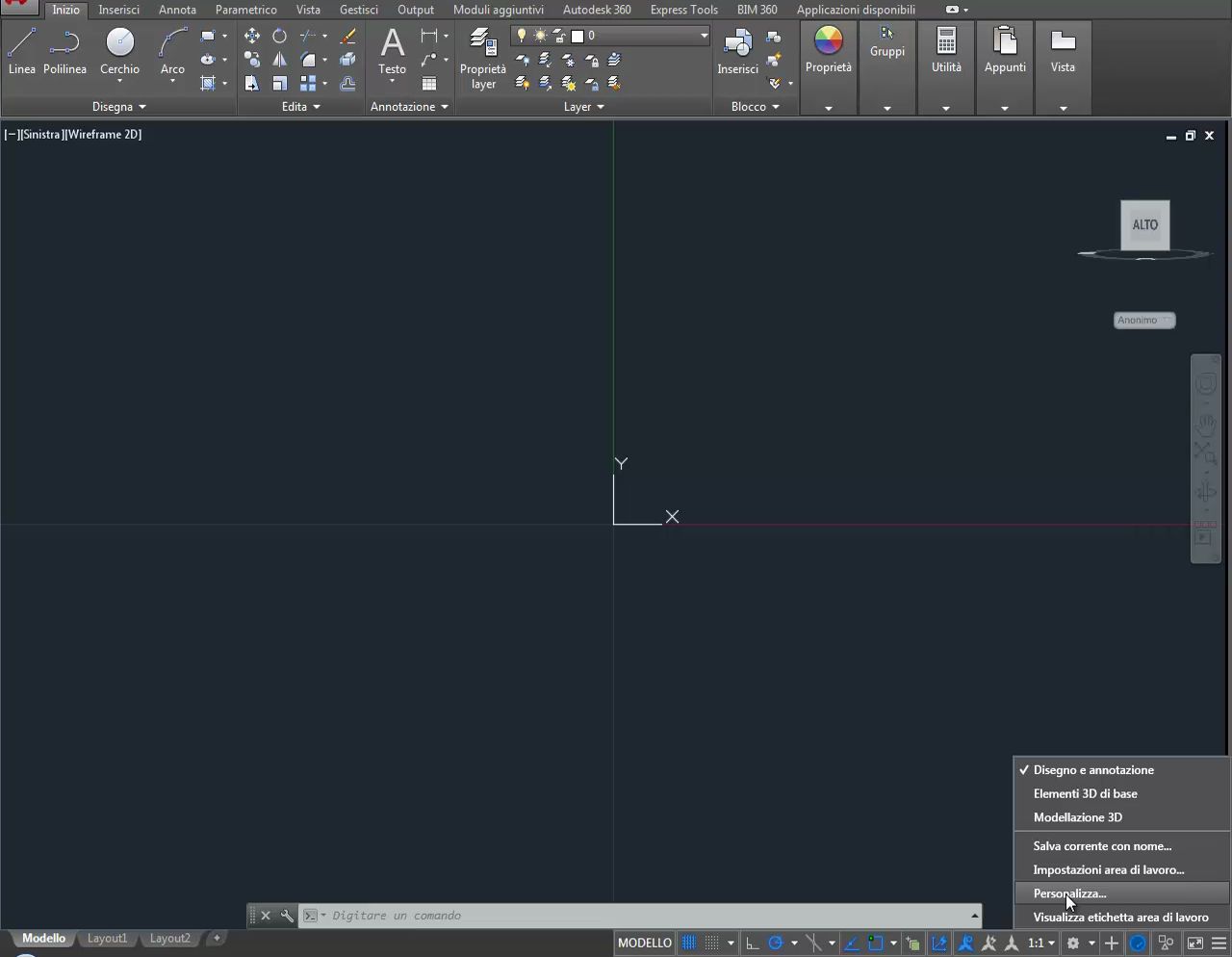 accedere alle personalizzazioni
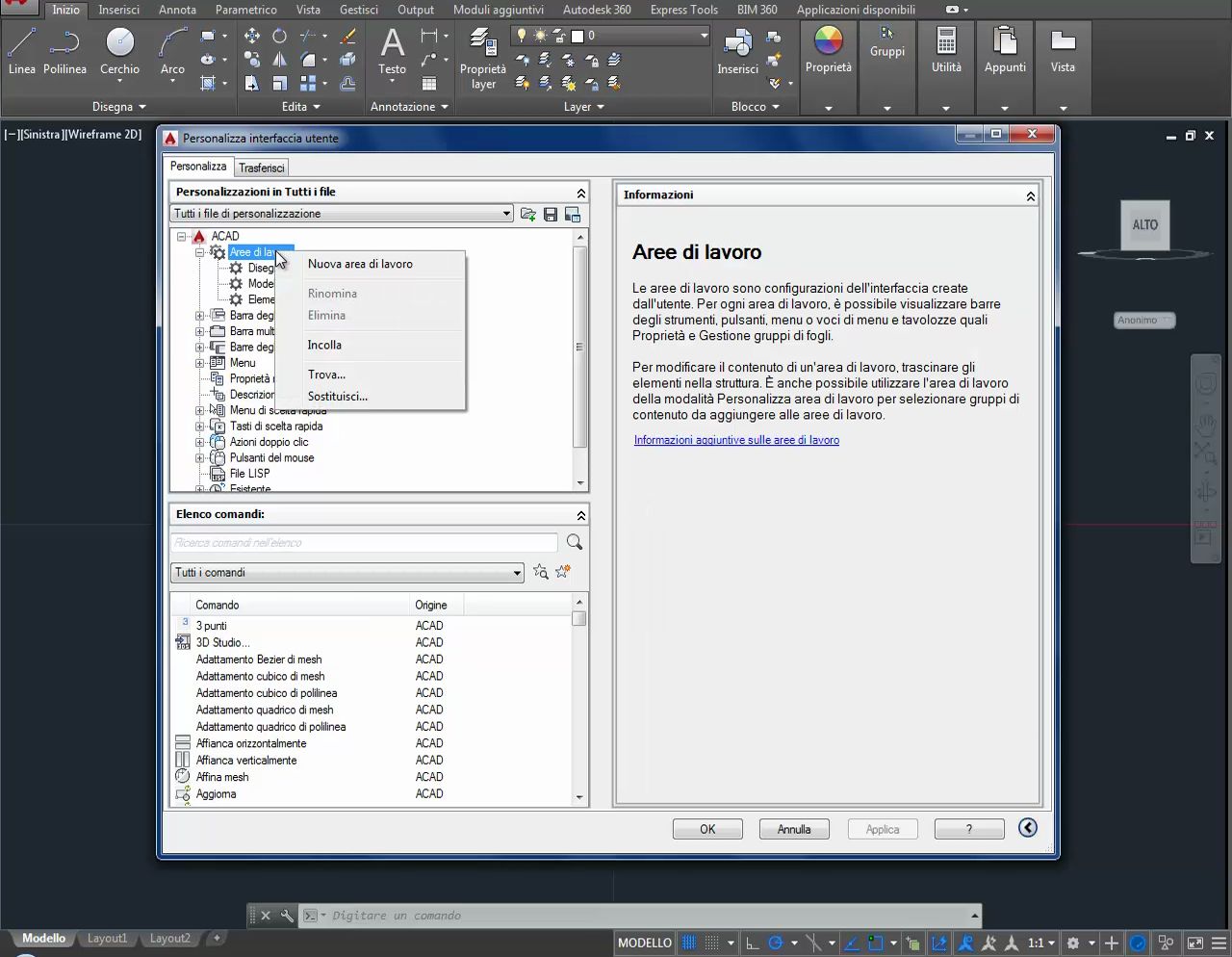 creare una nuova area lavoro
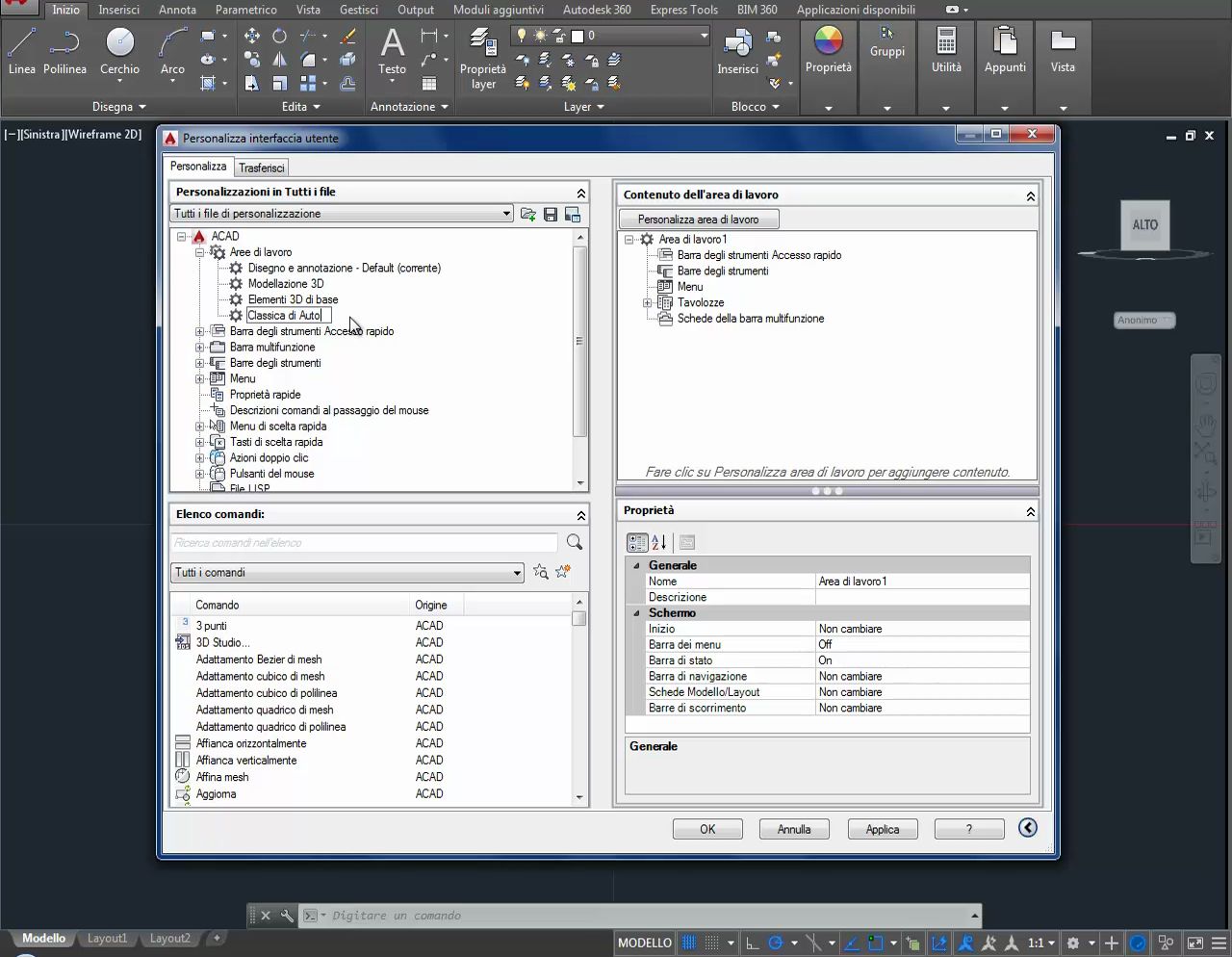 nominarla ad es. classica di autocad
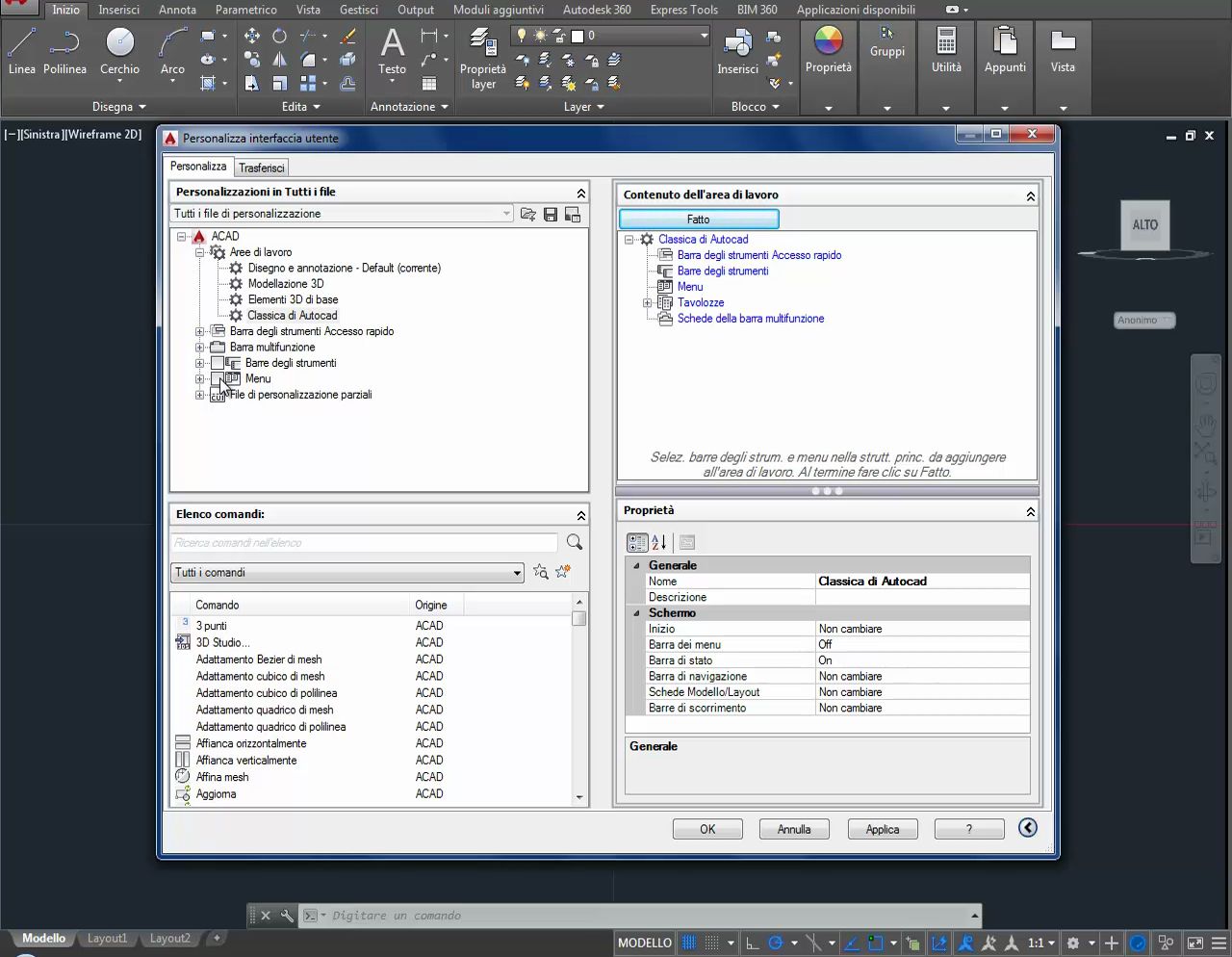 selezionare la barra dei menu standard ed inserirla nell’area che si sta creando
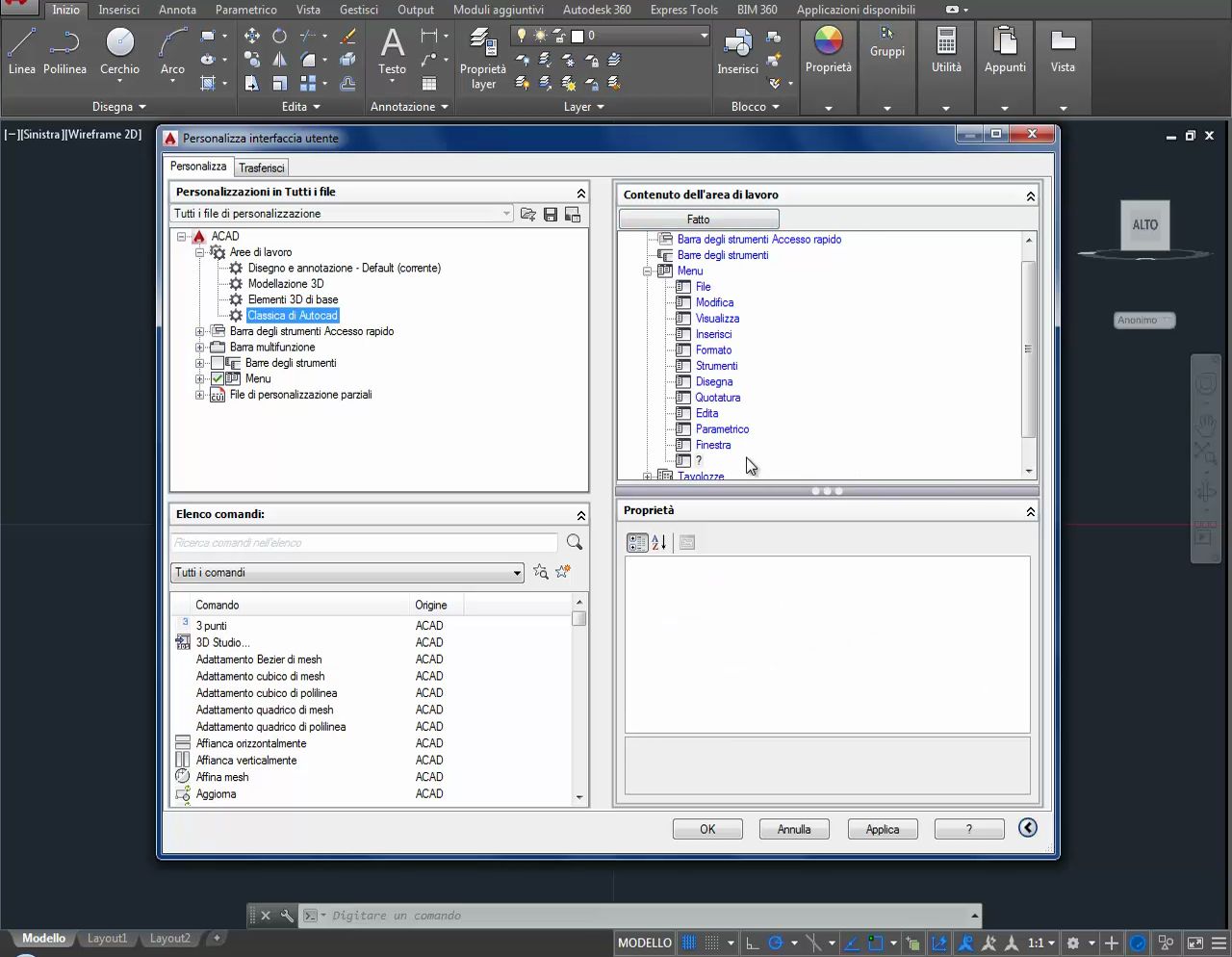 confermare
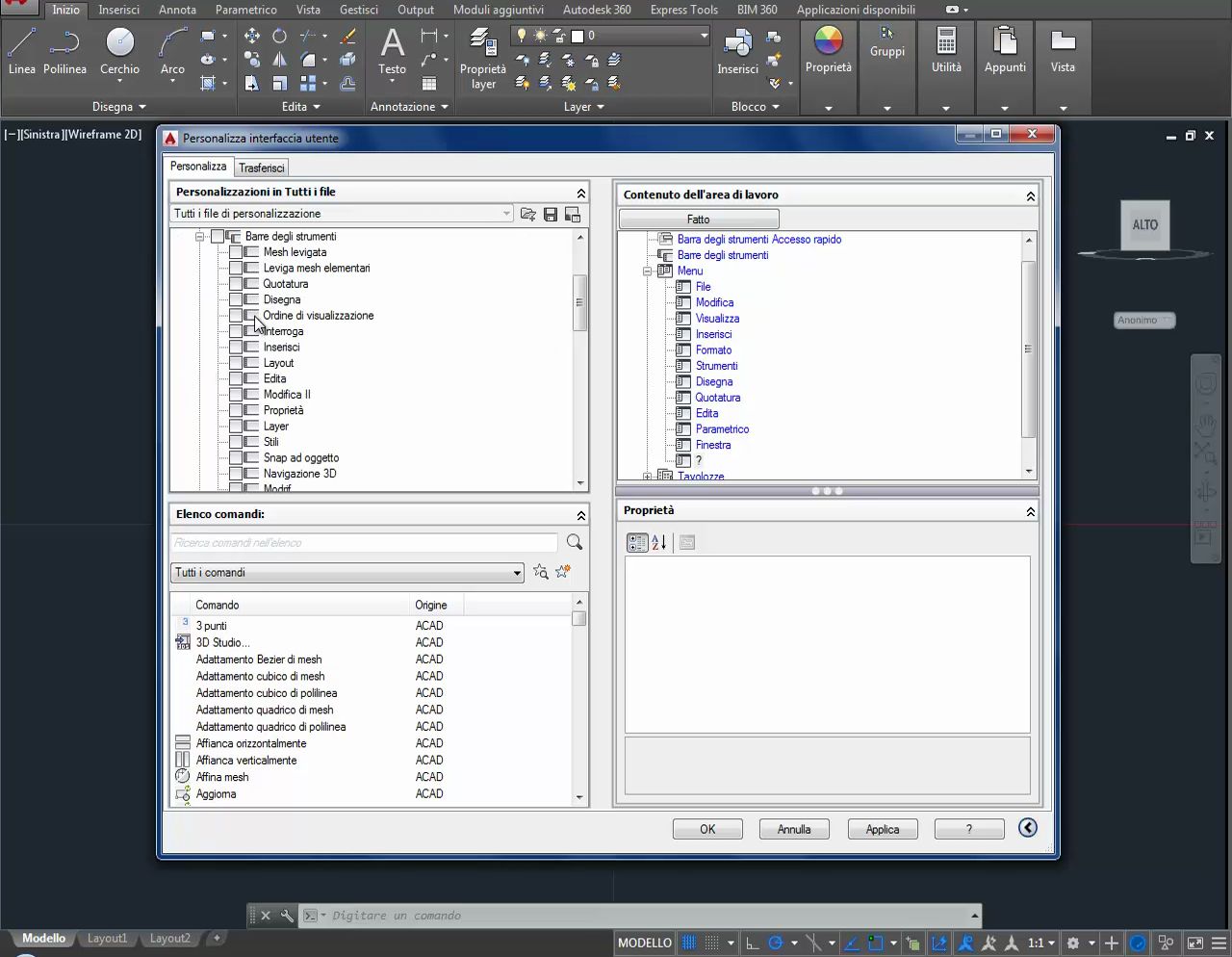 selezionare la barra degli strumenti e gli strumenti che interessano, anche successivamente sarà possibile modificare quest’impostazione aggiungendo o eliminando menù
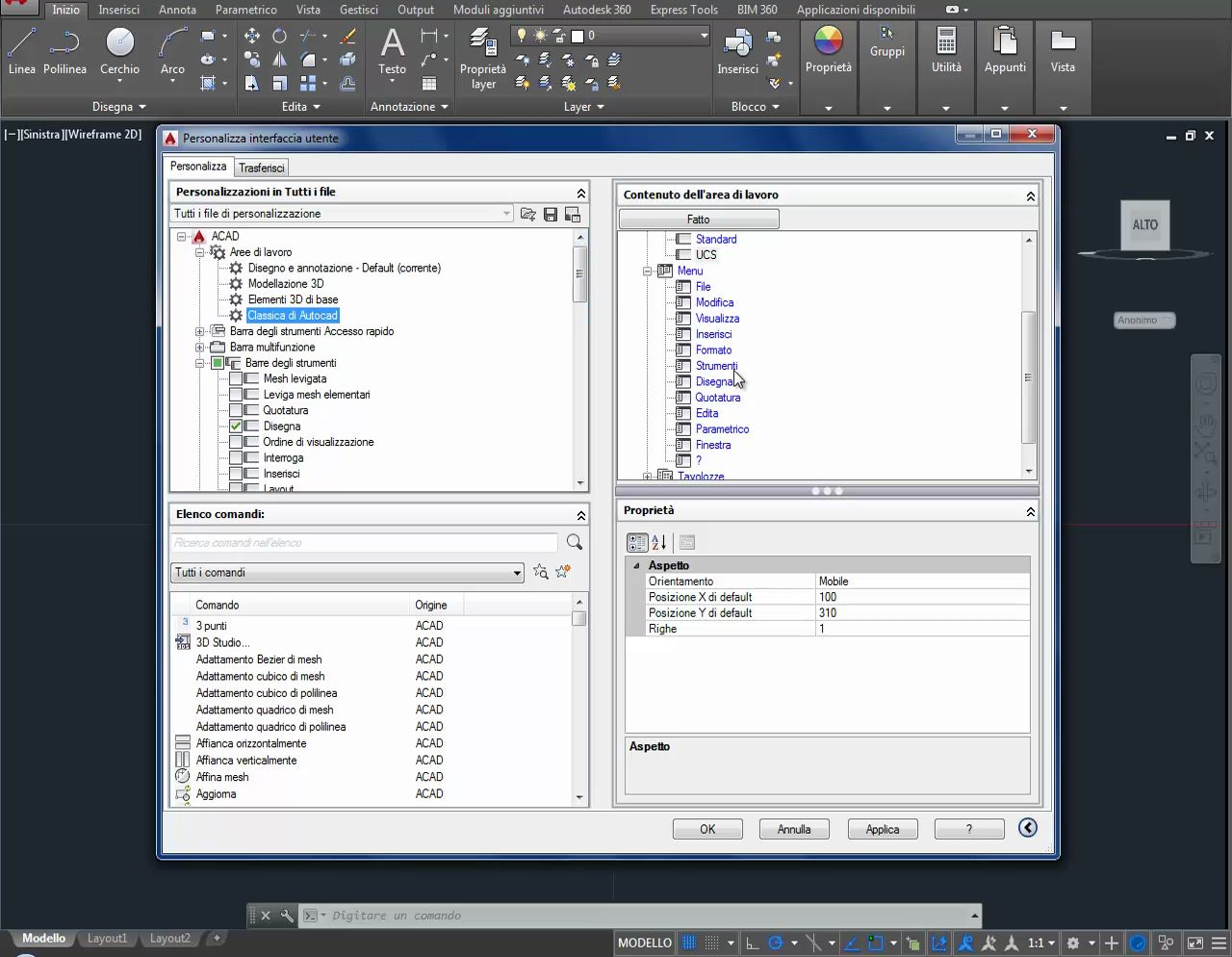 confermare
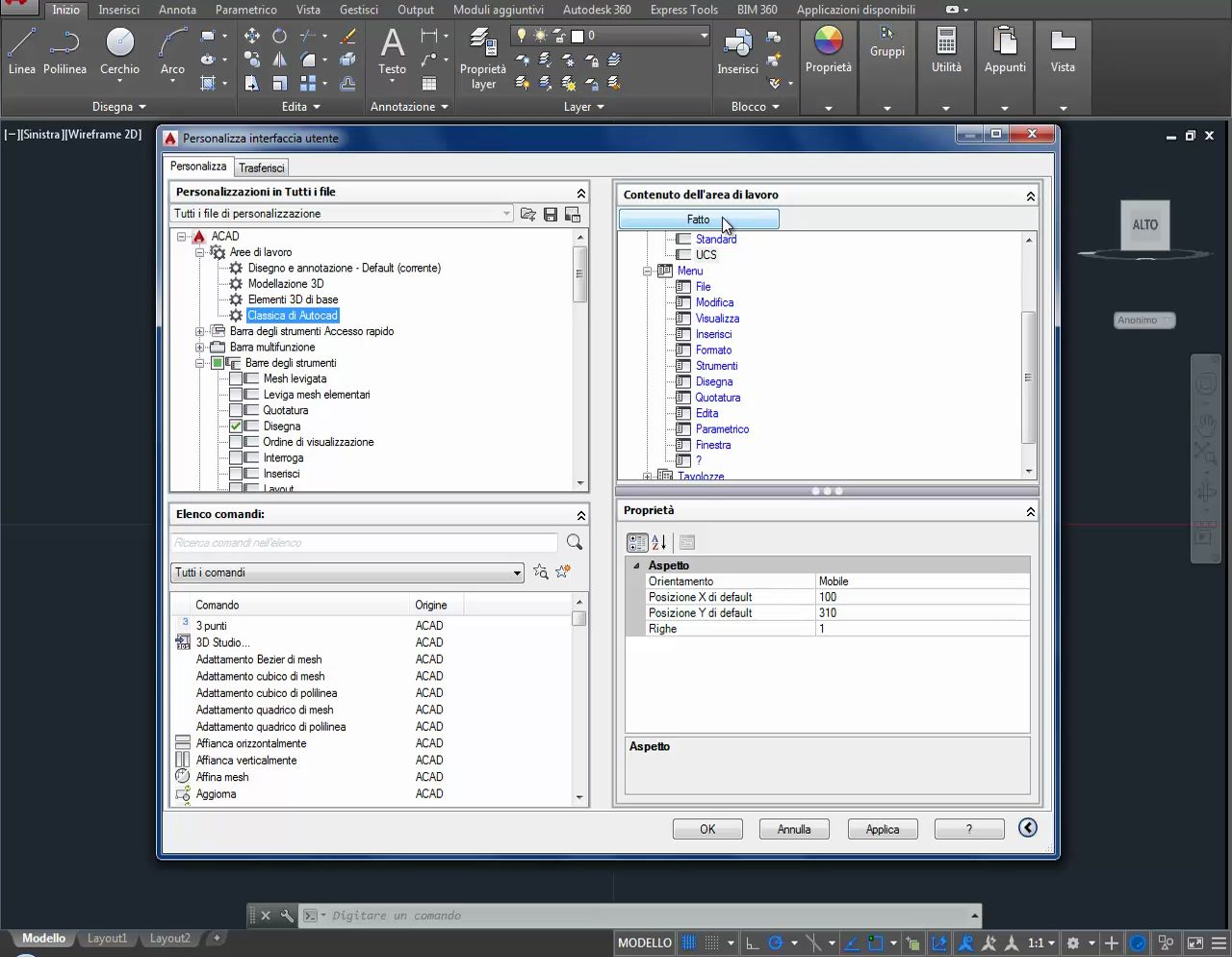 confermare
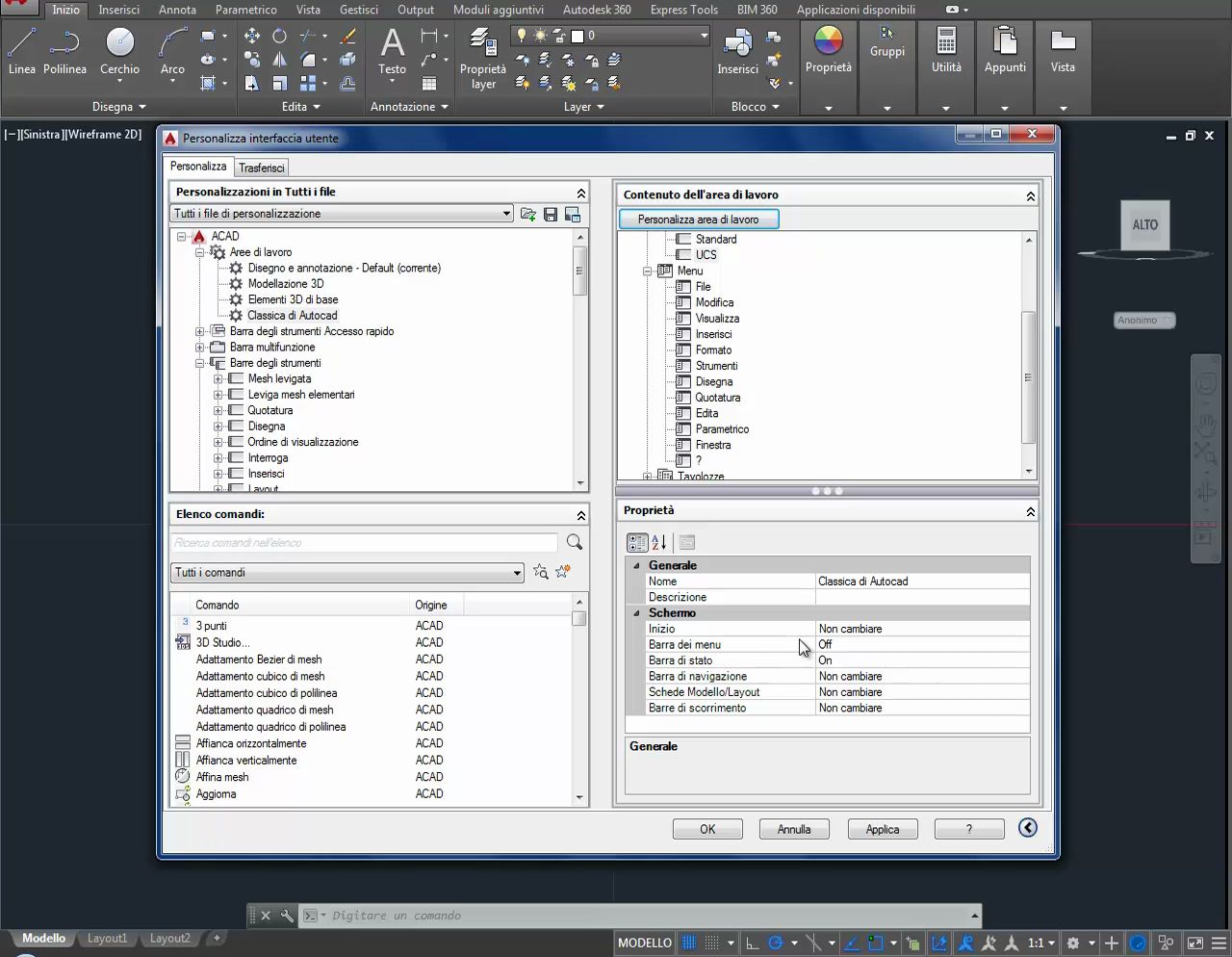 attivare le impostazioni
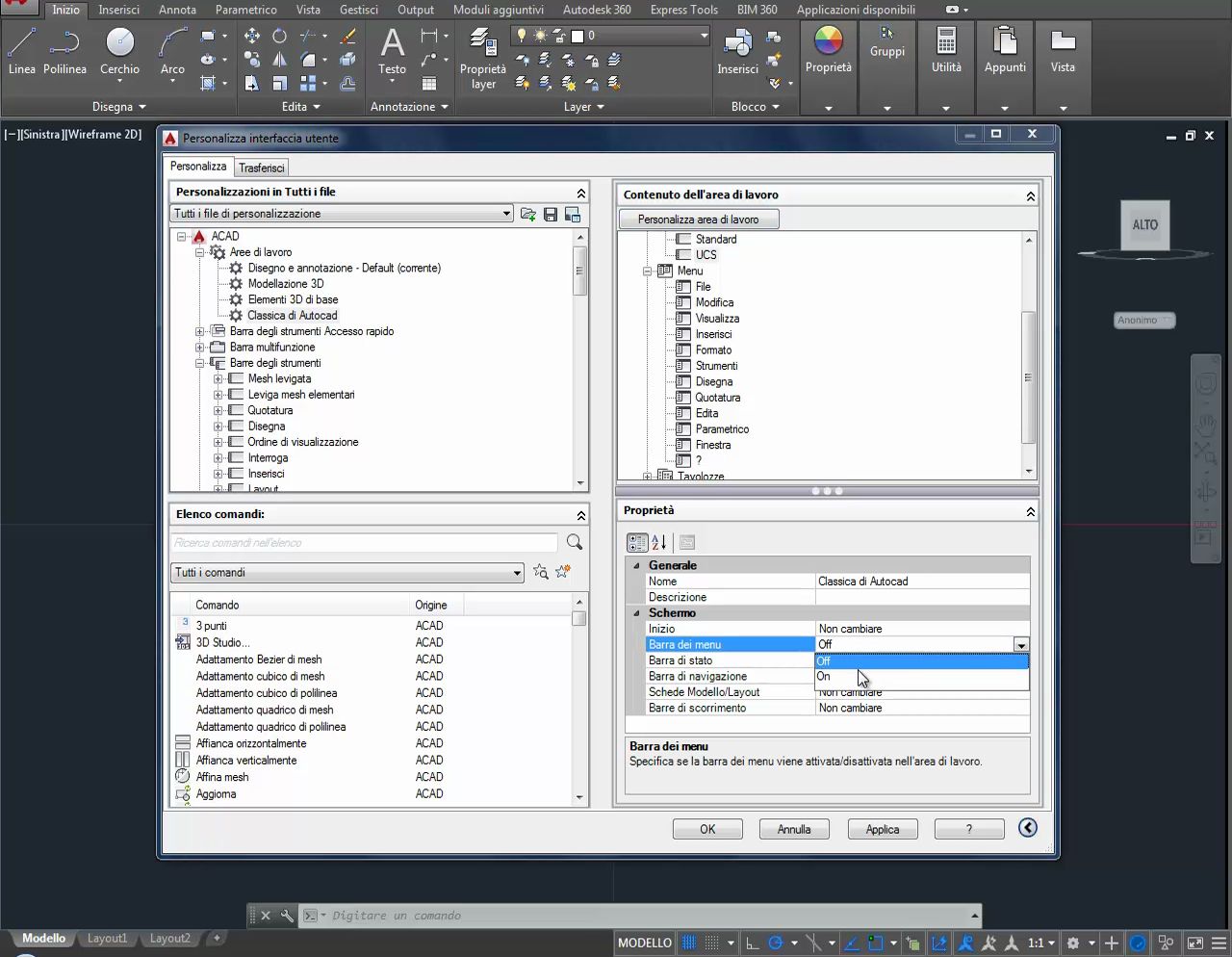 attivare ON
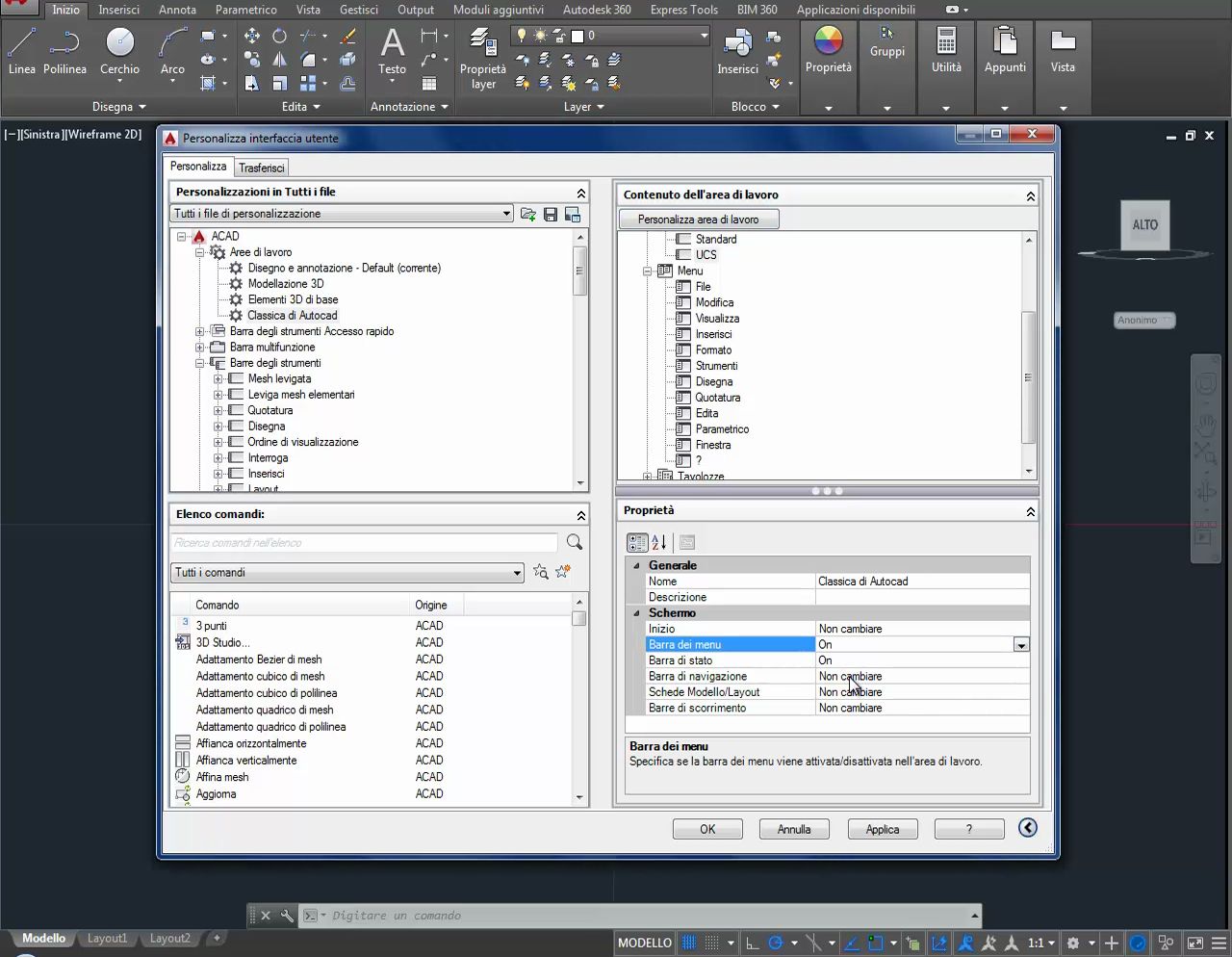 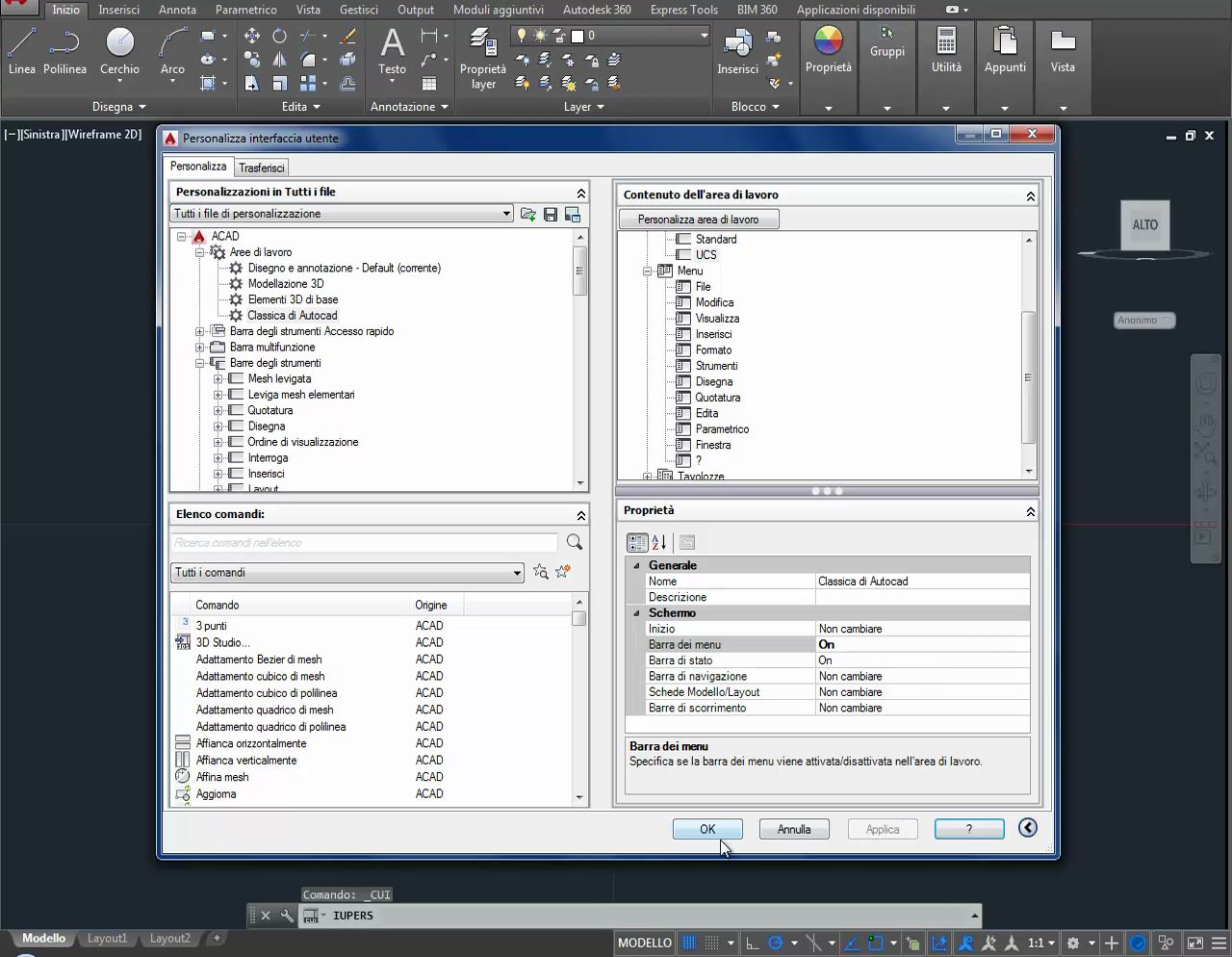 confermare
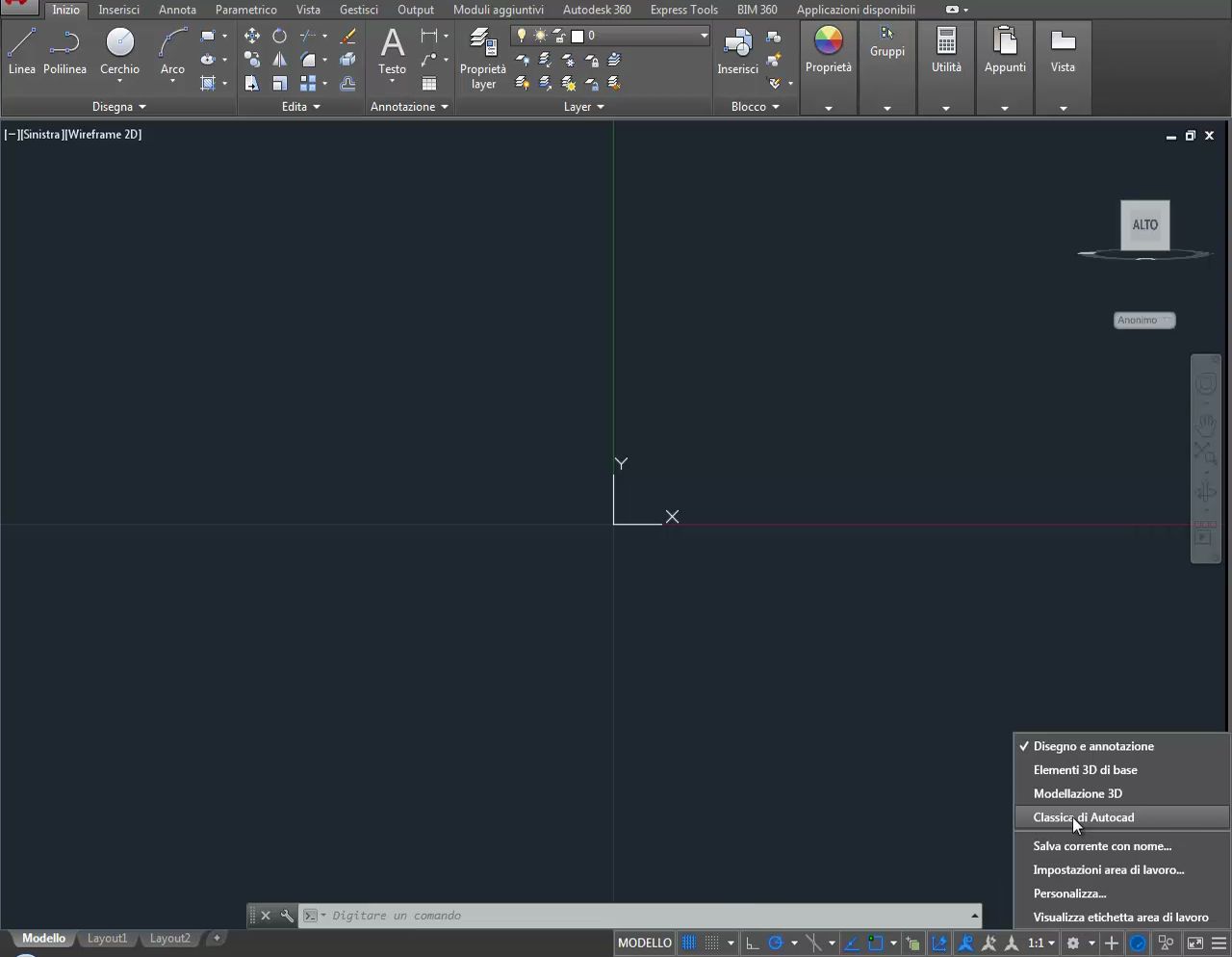 richiamare le nuove impostazioni
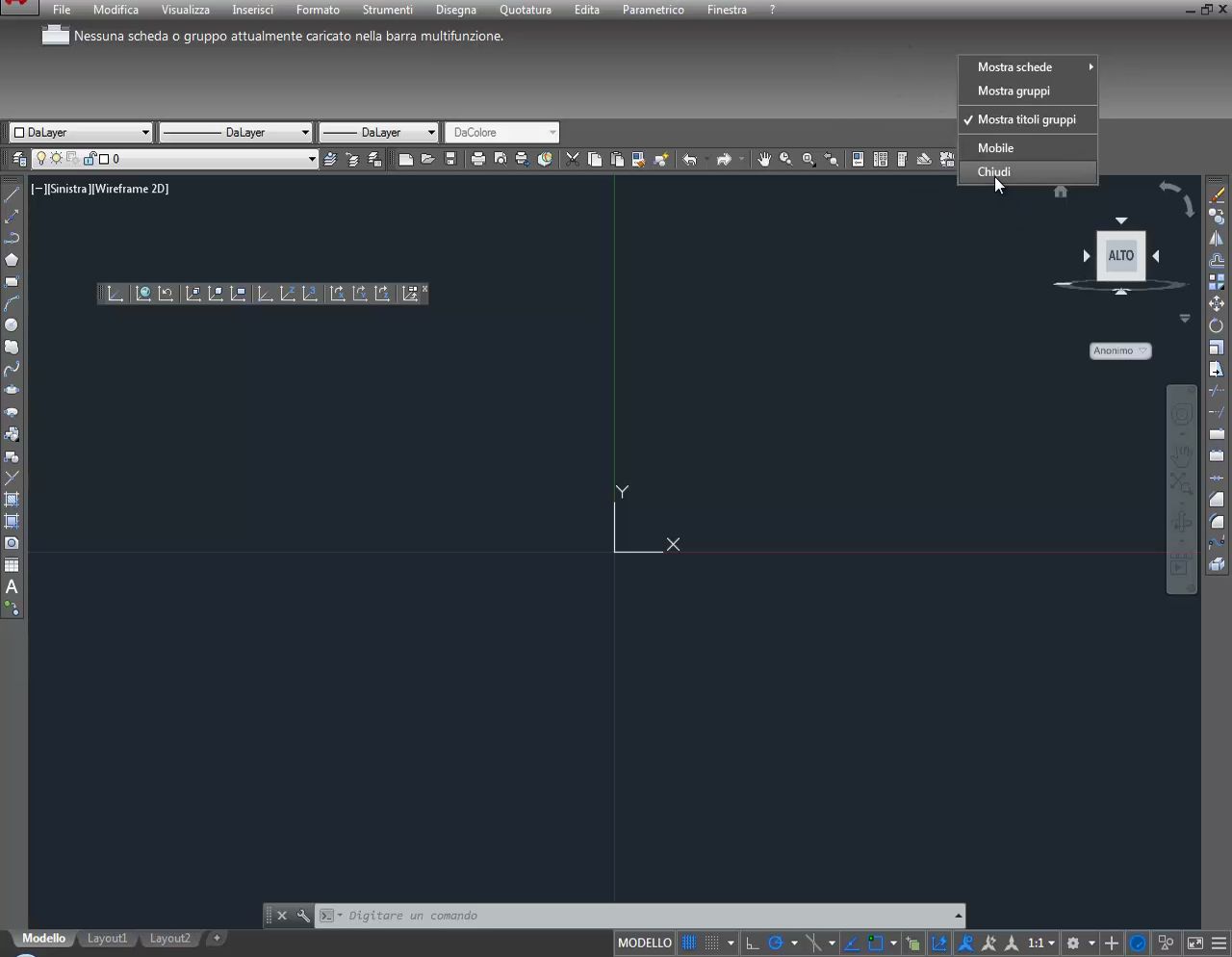 chiudere l’area schede
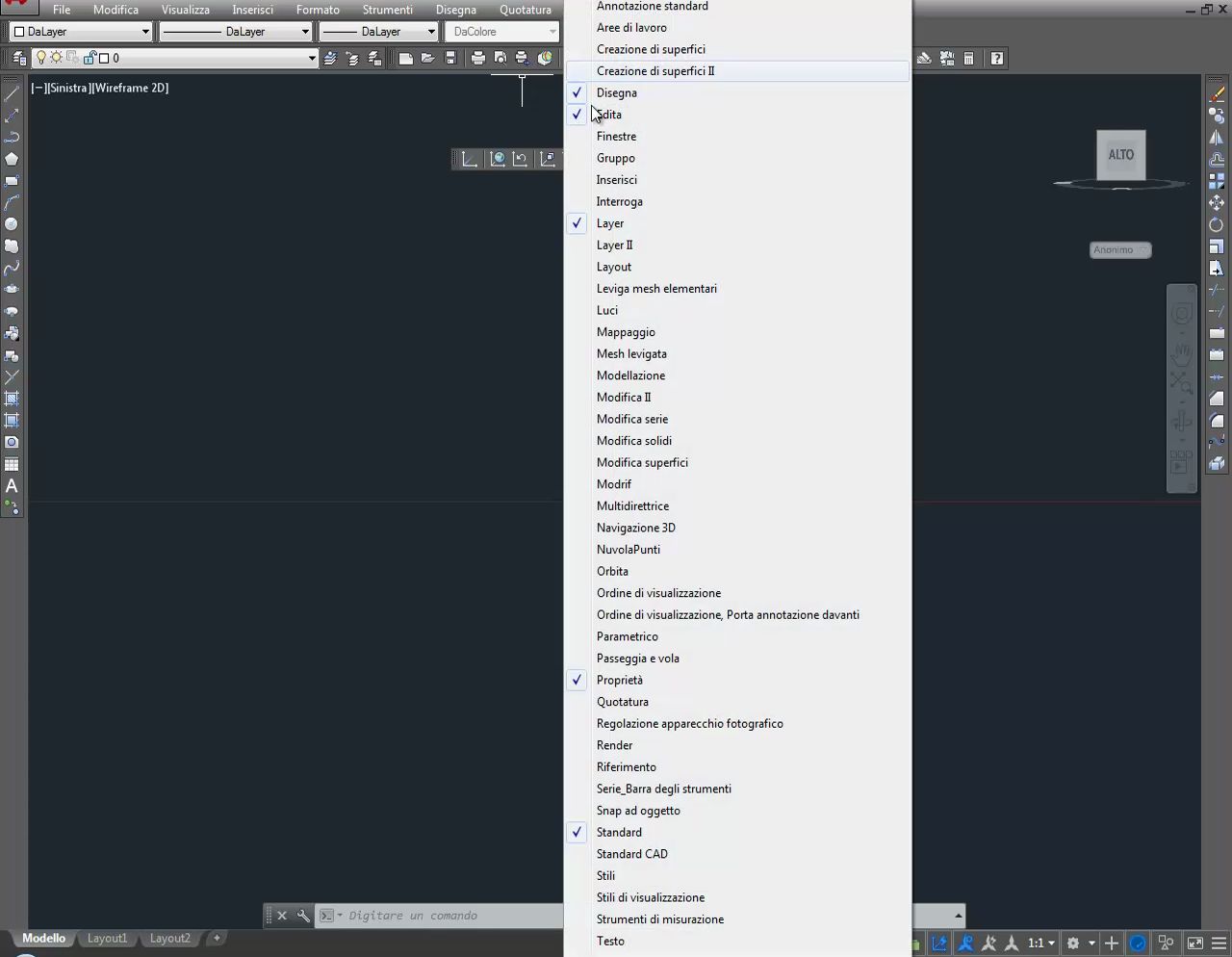 modificare o integrare le nuove impostazioni
[…] devo impiegare del tempo ad imparare strumenti con cui mi dicono che farò quello che so già fare, ma in meno tempo…
Marco Paolini